5.1 Analyzed Results                                                             
General:
The four structural models under consideration are analyzed in SAP 2000 (Ver. 11) for Response Spectrum (IS 1893-2002) & Time History (EL-Centro, NS-Component 1940) loading, and analysis results are given in following tables (Table 5.1 to 5.7).
Table 5.1: Fundamental time period in Seconds.  Compares the fundamental time periods which is obtained from modal analysis, for the 4 cases under consideration. & gives the ratio of the same with respect to the fixed base case. (FOR RSP)
55
1
Table 5.2 Total base shear Values: The total base shear is given in table 5.2, for response spectrum (IS 1893-2002)
Loading. The table compares the base shear values for all considered cases.
56
2
Table 5.3: Column shear (KN) in ground storey columns:  
Base shear values in columns:-x1y6, x6y6, x1y1, x6y1 (location shown in fig 5.1) for both response spectrum & time history is given in table 5.3. And ratio of extreme base shear value to minimum value of shear in ground storey columns & stiffness values for isolators used in each case are also given in the same table (5.3)
57
3
58
4
Table 5.4: Base and top displacements(in mm.): Compares the base & top displacements, obtained from SAP for both response spectrum & time history loading. For each case the nodal displacement values which give maximum top relative displacement are compared.
Table 5.4: Base and top displacements(in mm.): Compares the base & top displacements, obtained from SAP for both response spectrum & time history loading. For each case the nodal displacement values which give maximum top relative displacement are compared.
59
5
Table 5.5: Maximum Inter storey Drift values (mm): Inter storey drifts for each storey is calculated & the maximum value for each structure is compared for all 4 models in this table.
Table 5.6 : Bending moment in Columns (in KN-m):  The bending moment values for ground storey columns are taken from SAP analysis results & the maximum Bending Moments for each case are compared for al 4 cases in this table.
60
6
5.2 MODE SHAPES OF 4, 6 & 9 STOREYED BUILDINGS FRAMES:
The mode shapes   ist, 5th and 7th modes for fixed & three types base isolated buildings are shown in following figures
61
7
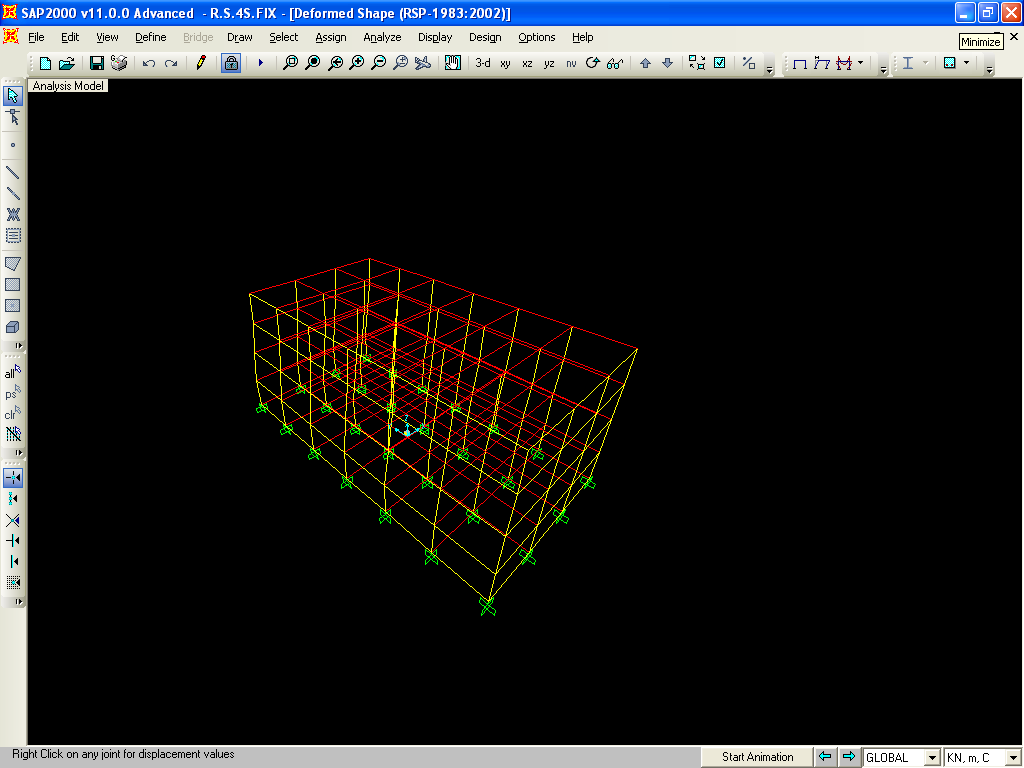 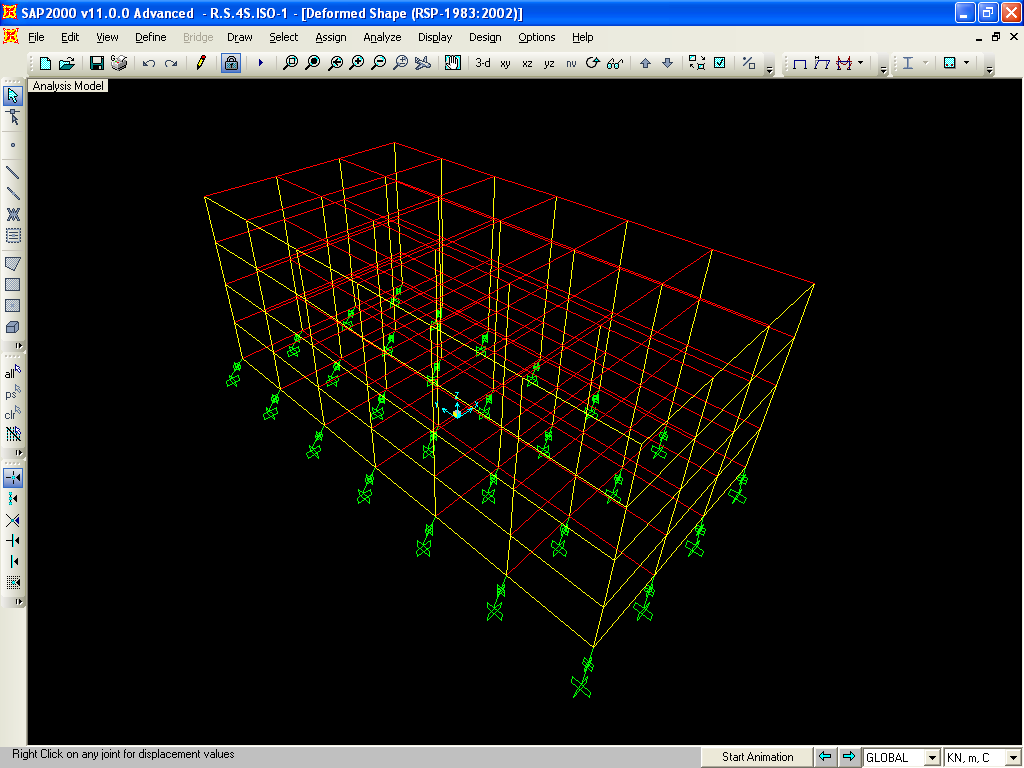 Fig.5.3
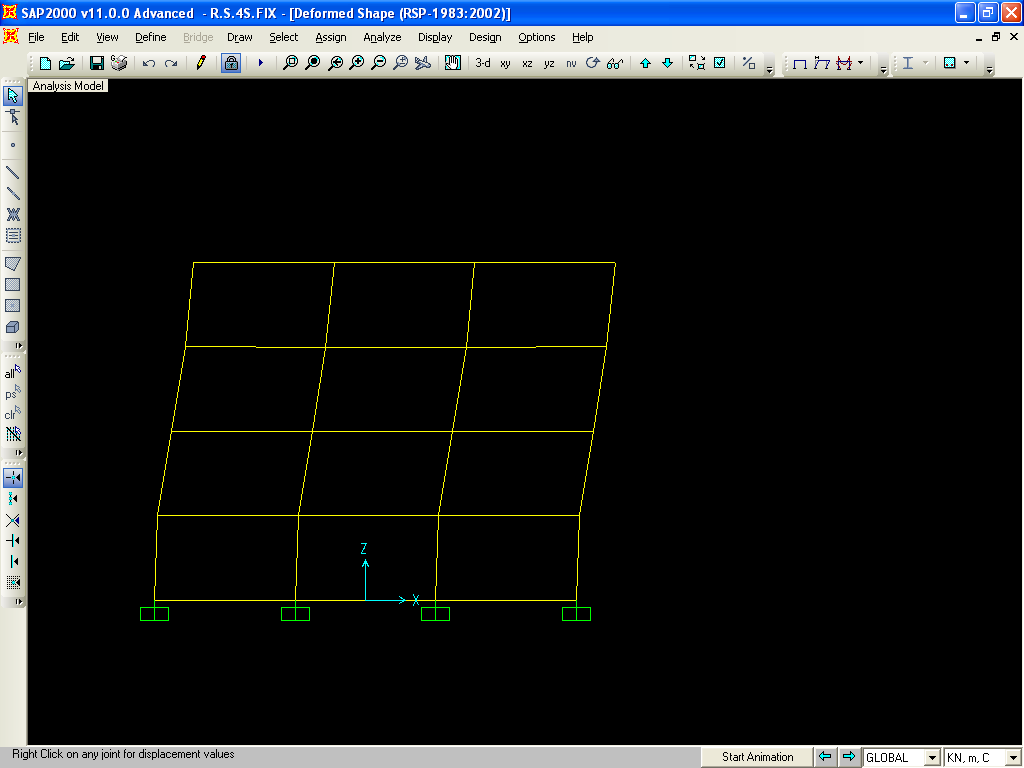 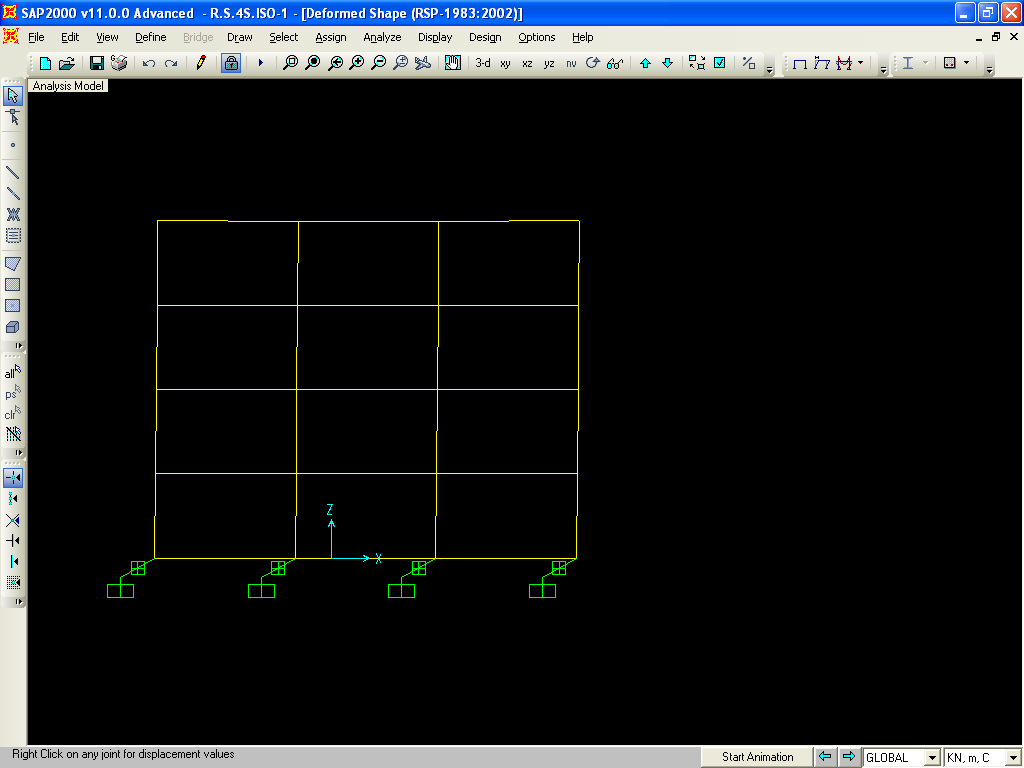 Ist mode shapes of 6 storeys equal stiffness isolators base
Ist mode shapes of 6 storeys Fixed base Building
62
8
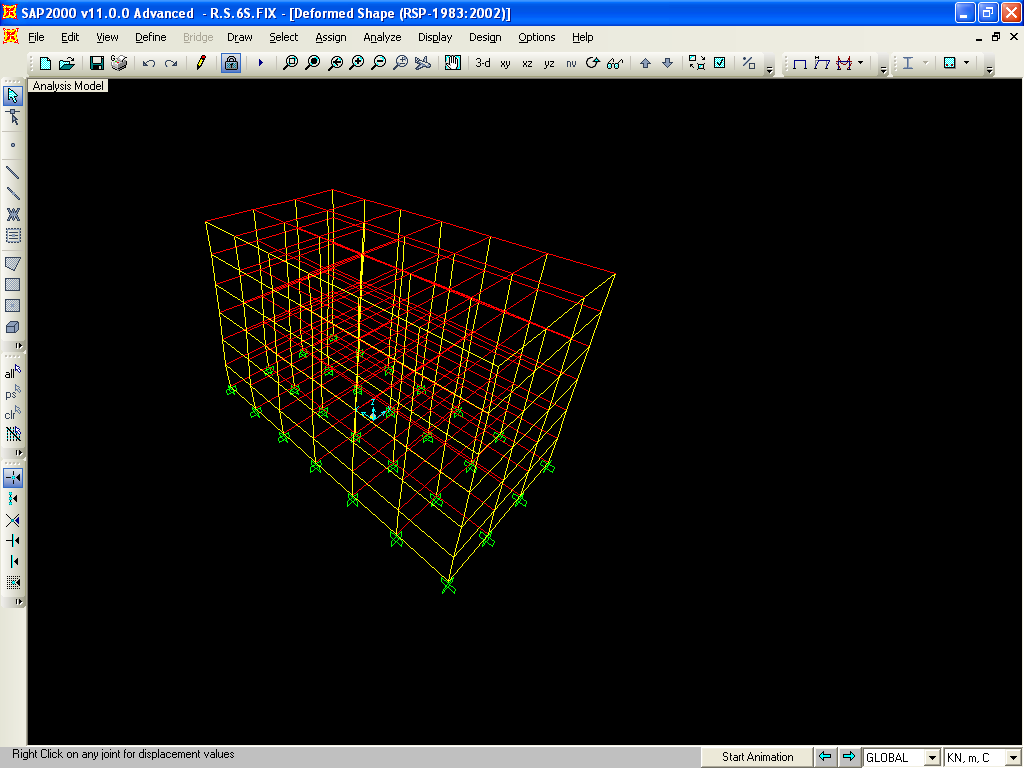 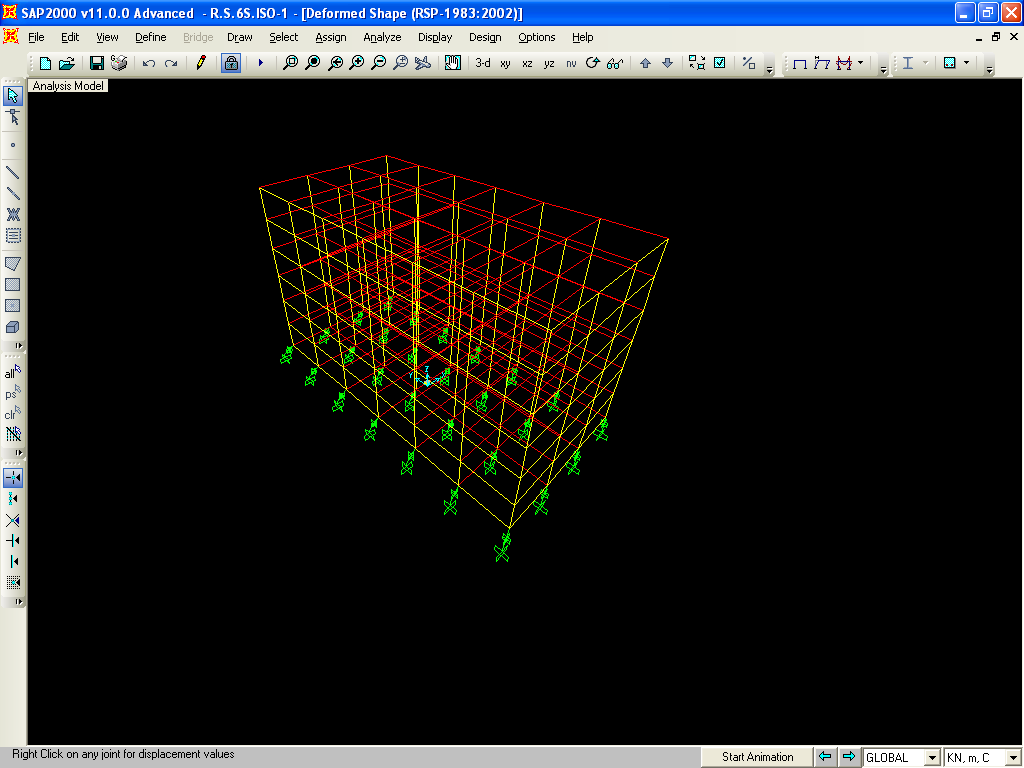 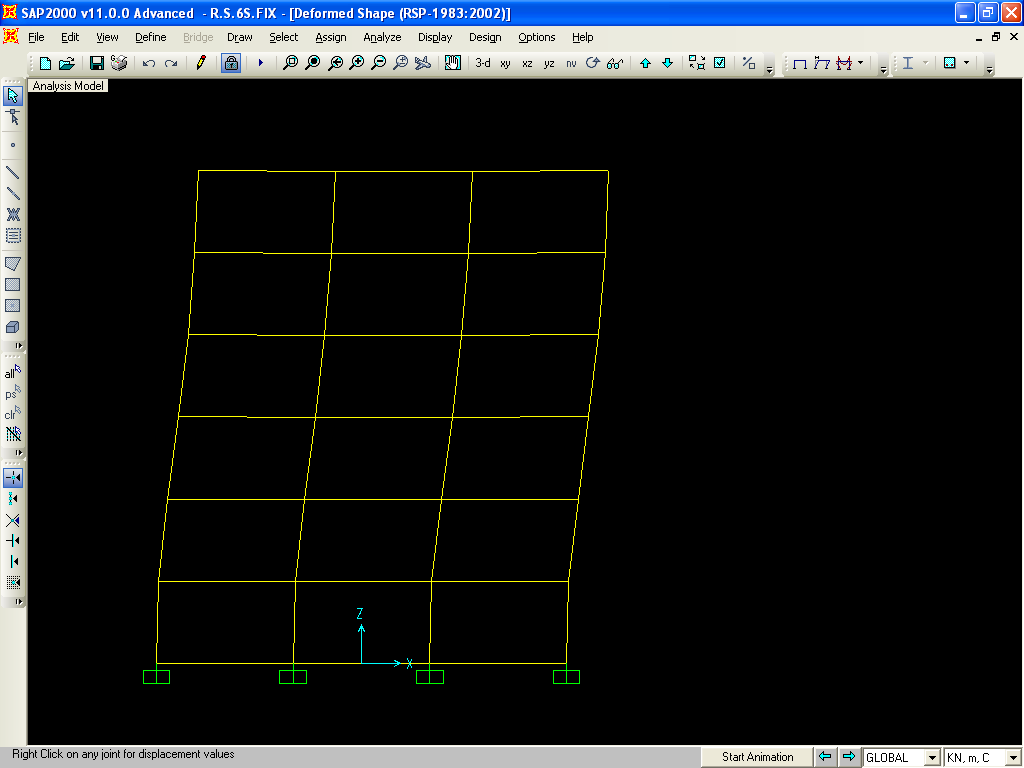 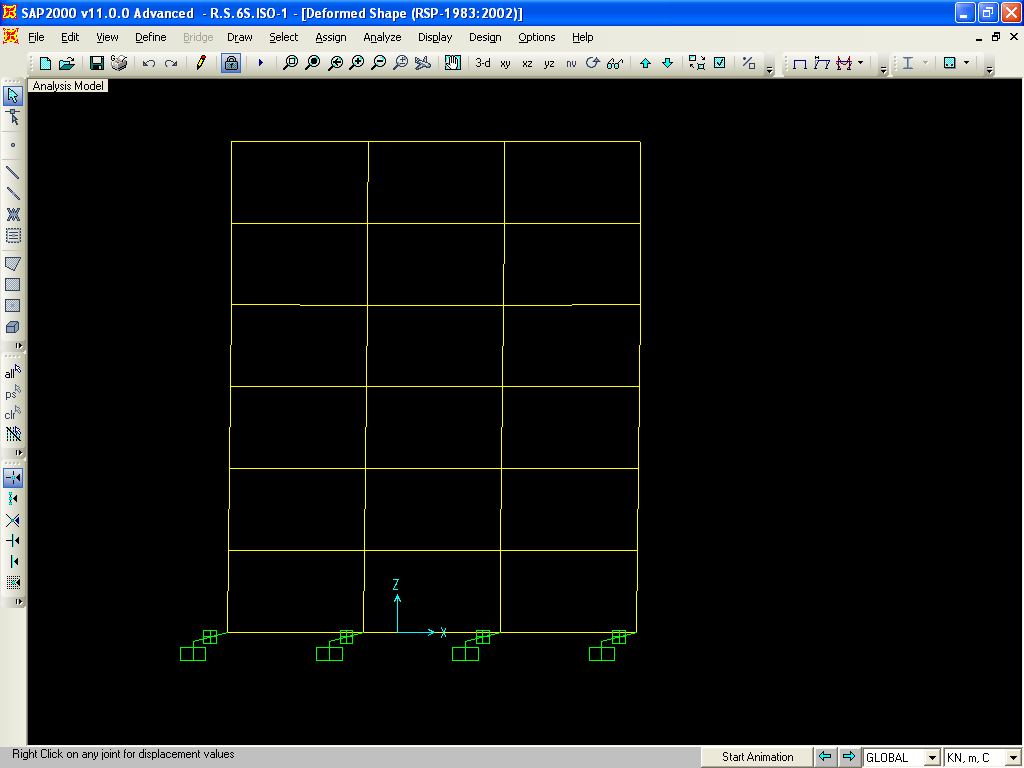 Ist mode shapes of 6 storeys Fixed base Building
Ist mode shapes of 6 storeys equal stiffness isolators base
63
9
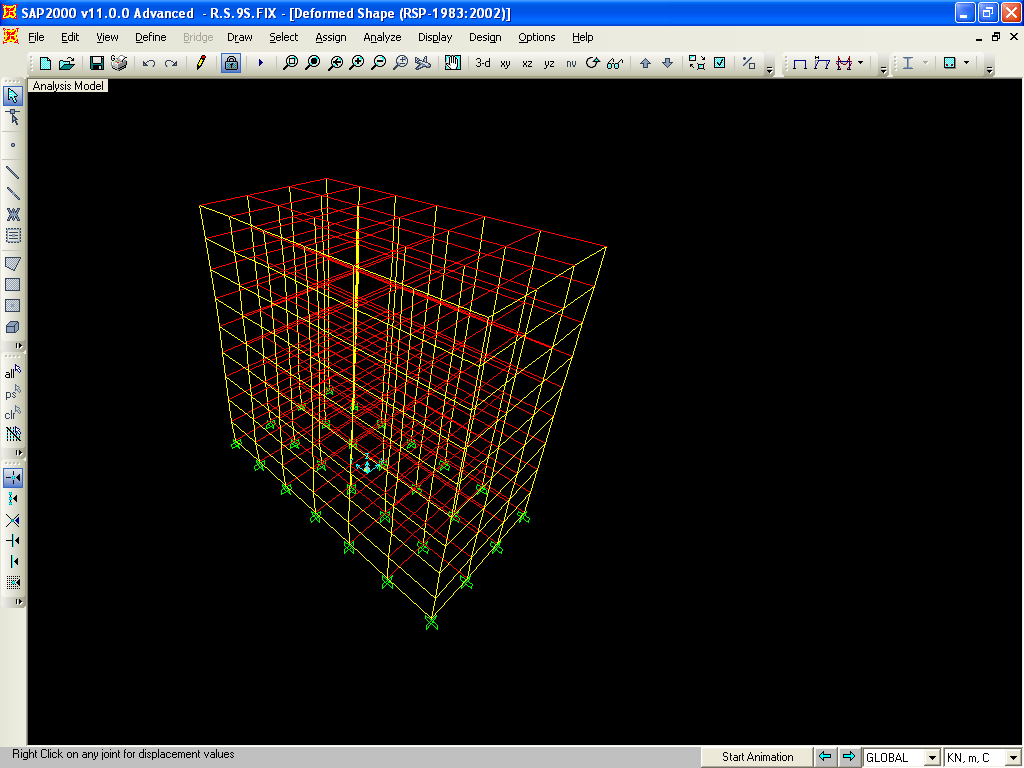 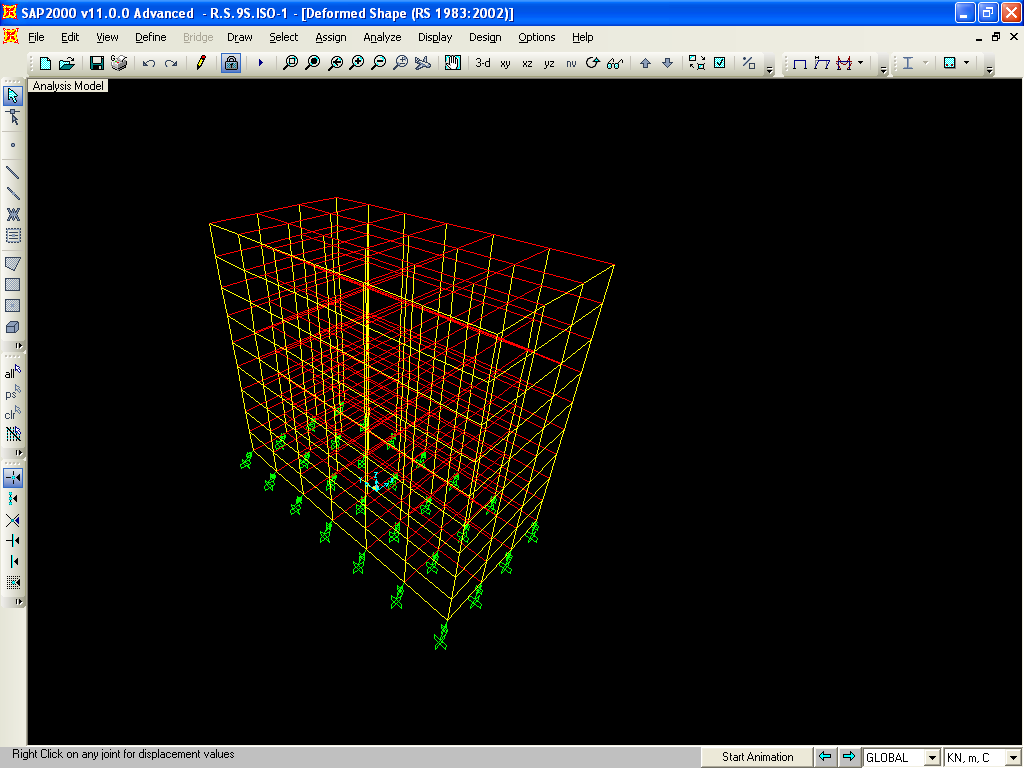 Fig.5.4
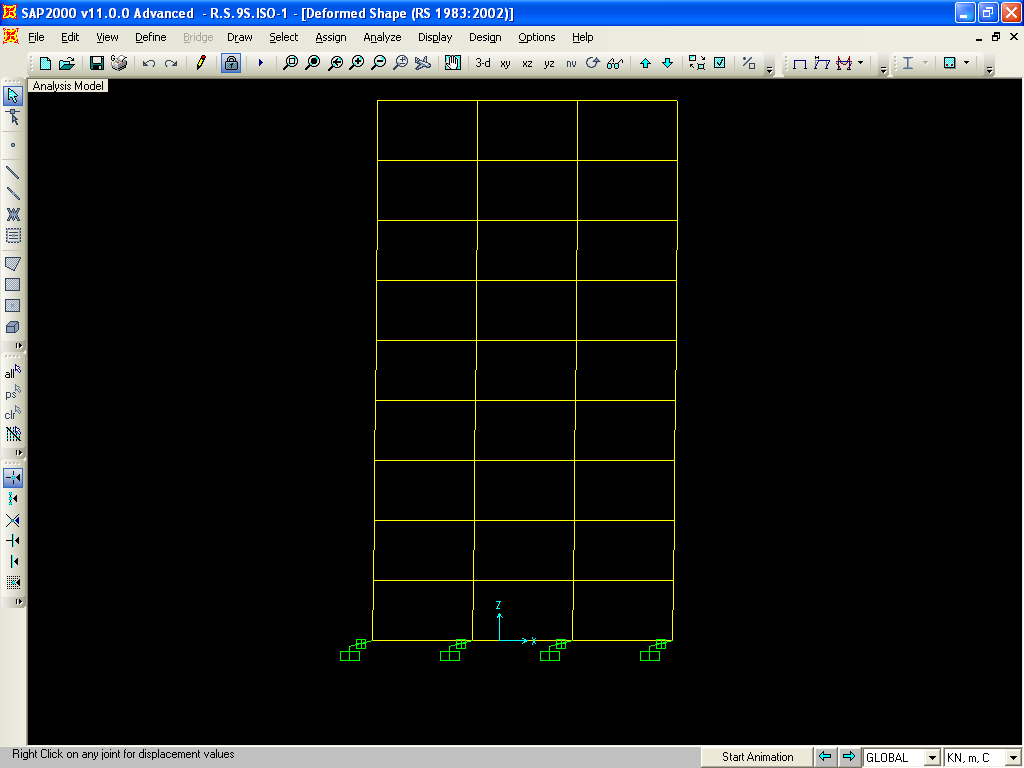 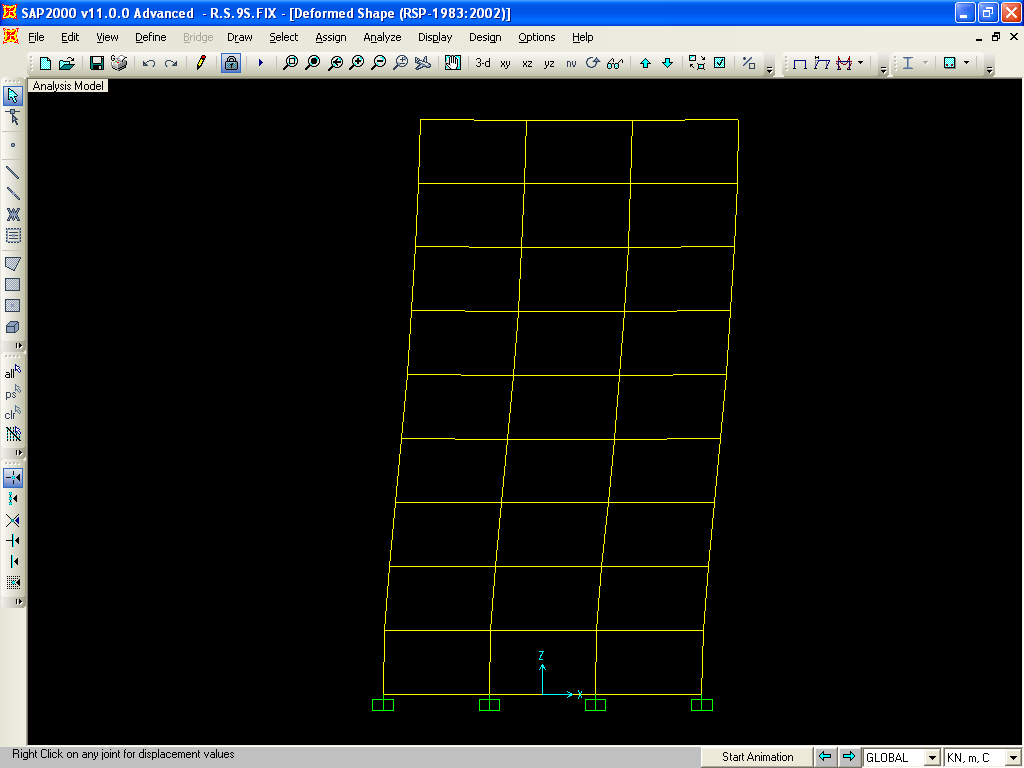 Ist mode shapes of 9 storeys equal stiffness isolators base
Ist mode shapes of 9 storeys fixed base
64
10
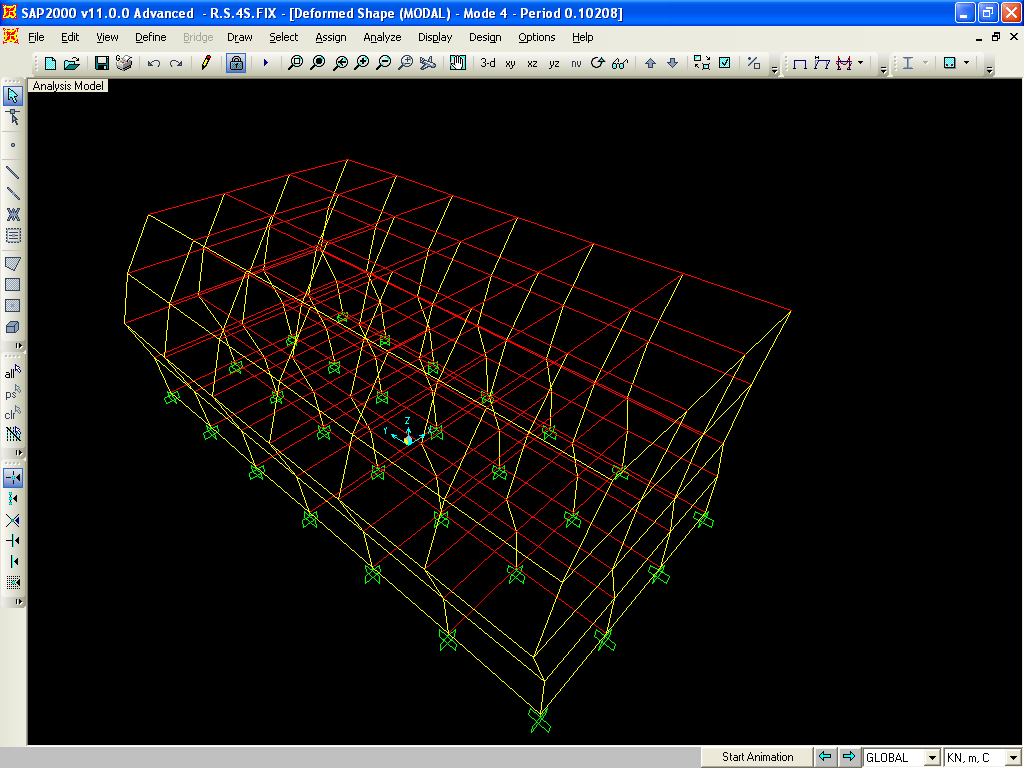 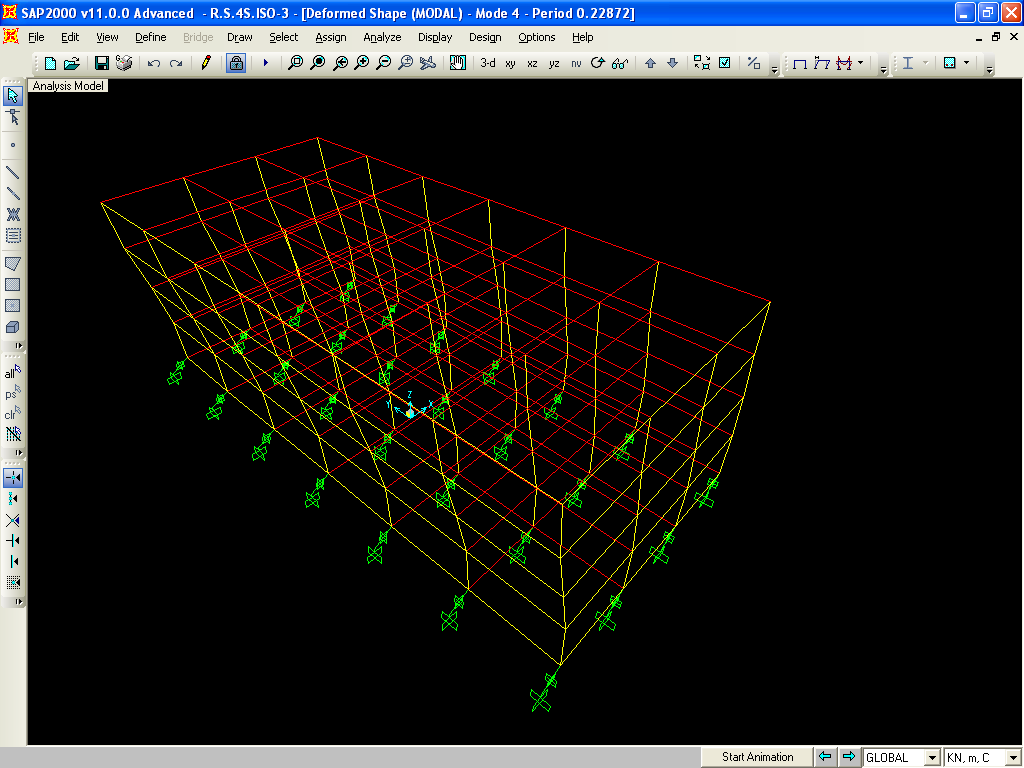 Fig 5.5
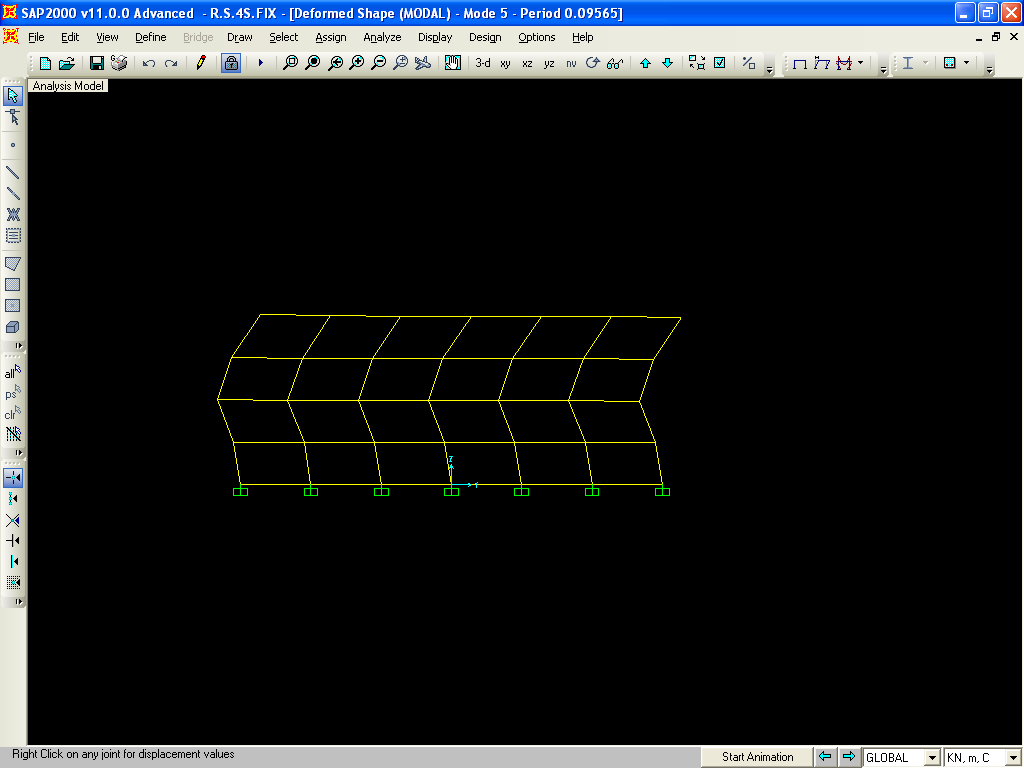 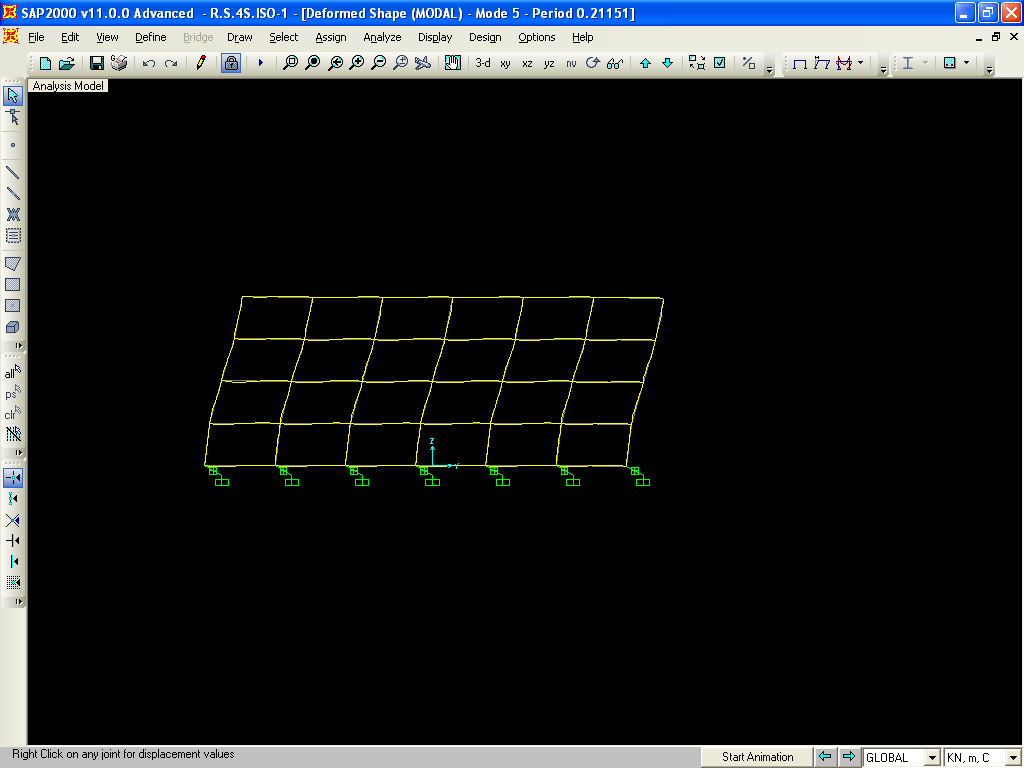 5Th Mode Shape of 4 Storey Base-Isolated Building
5th Mode shape of 4 Storey Fixed Base Building
65
11
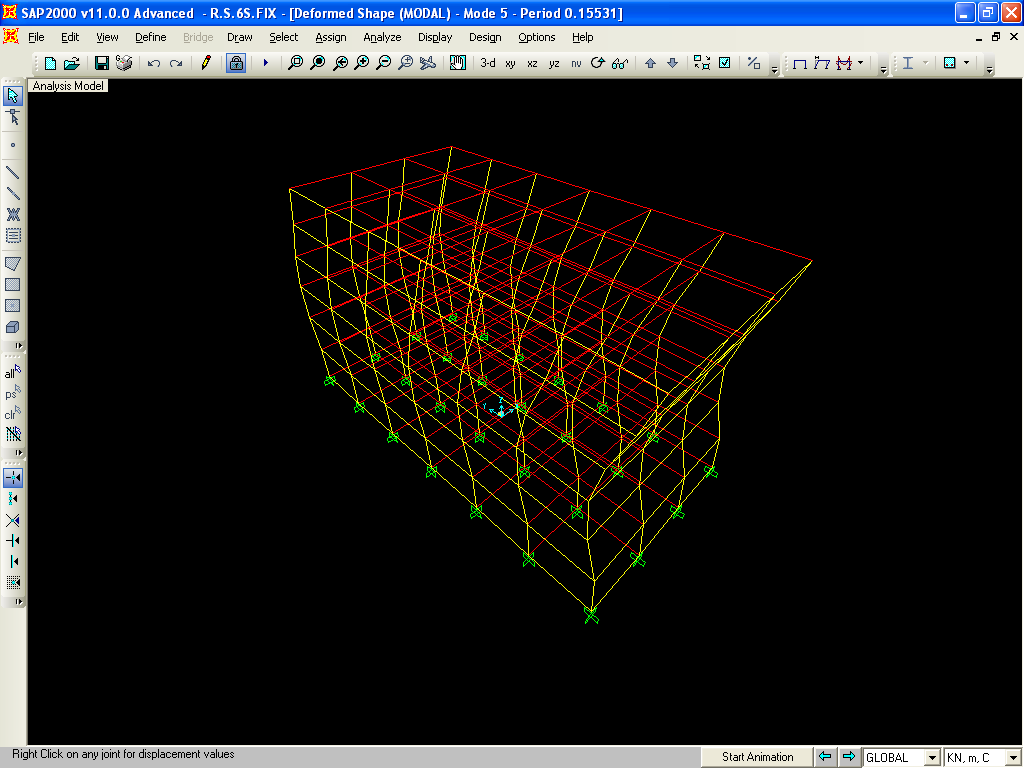 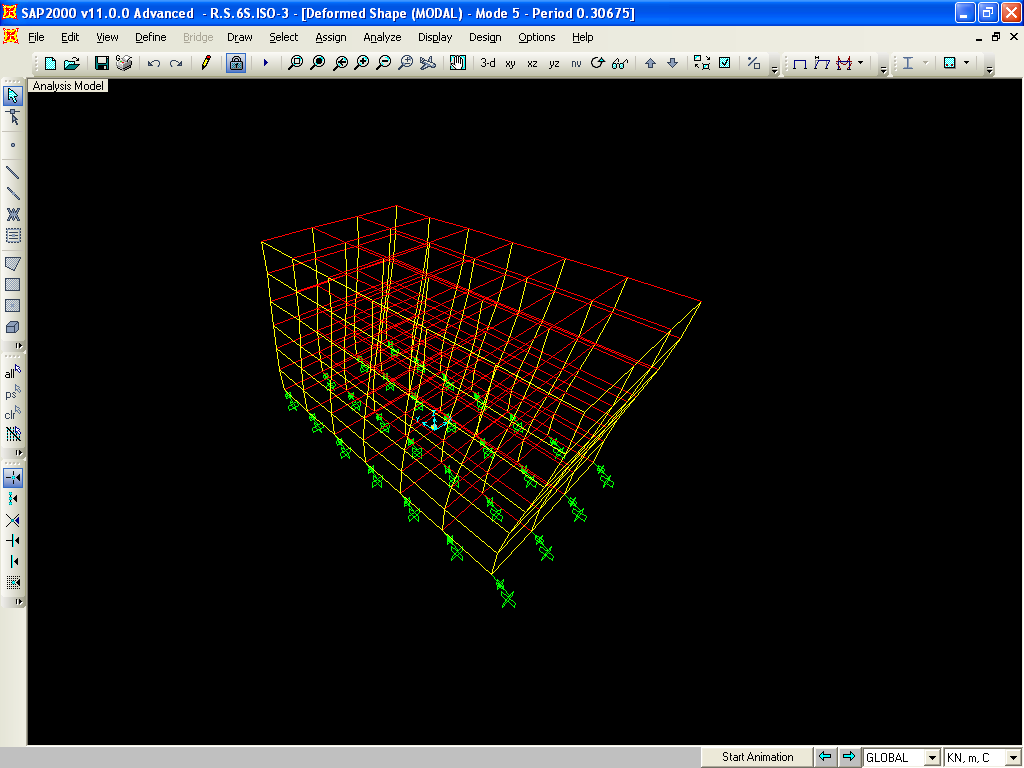 Fig 5.6
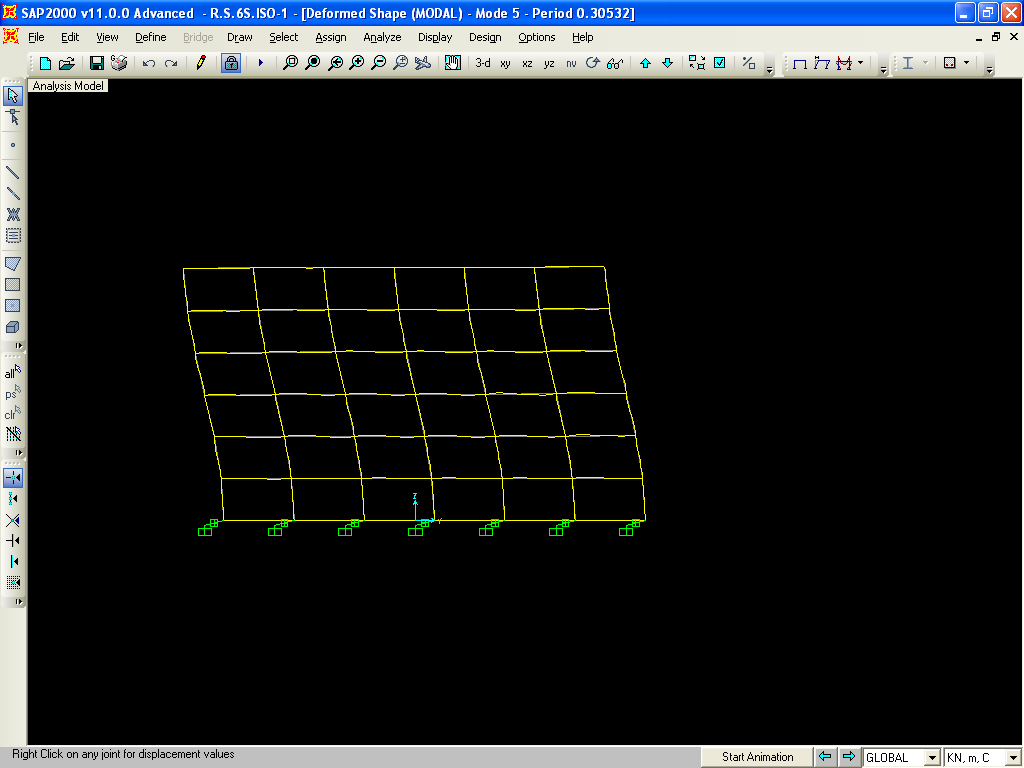 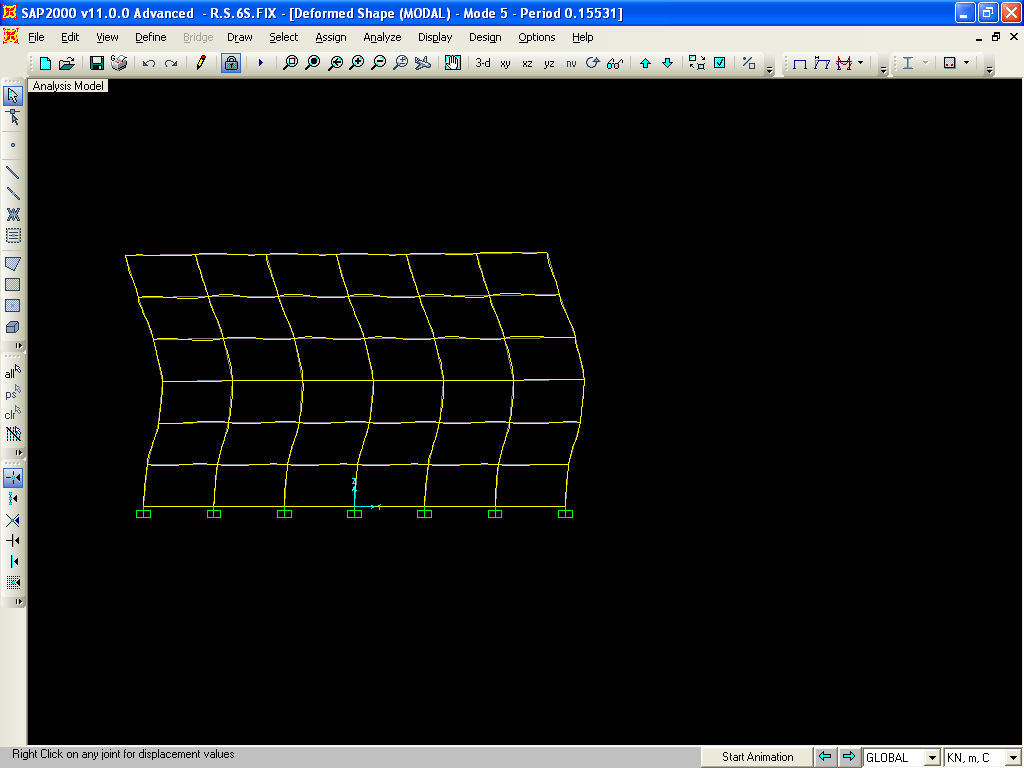 5th Mode shape of 6 Storey Base-Isolated Building
5th Mode Shape of 6 Storey Fixed Base Building
66
12
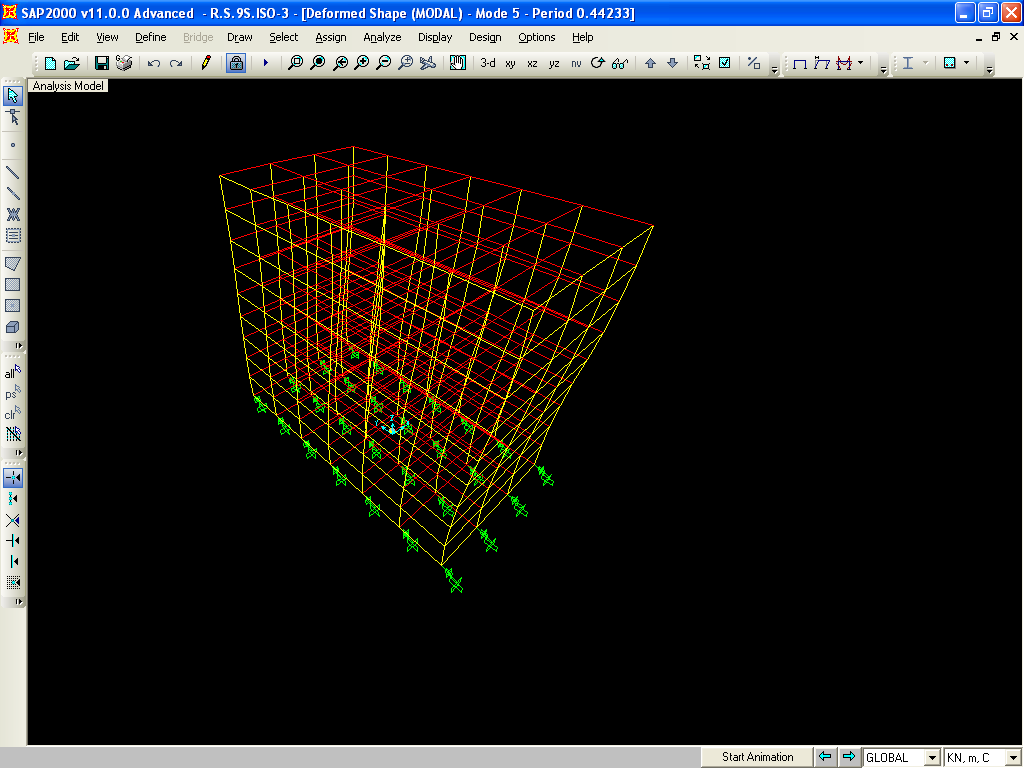 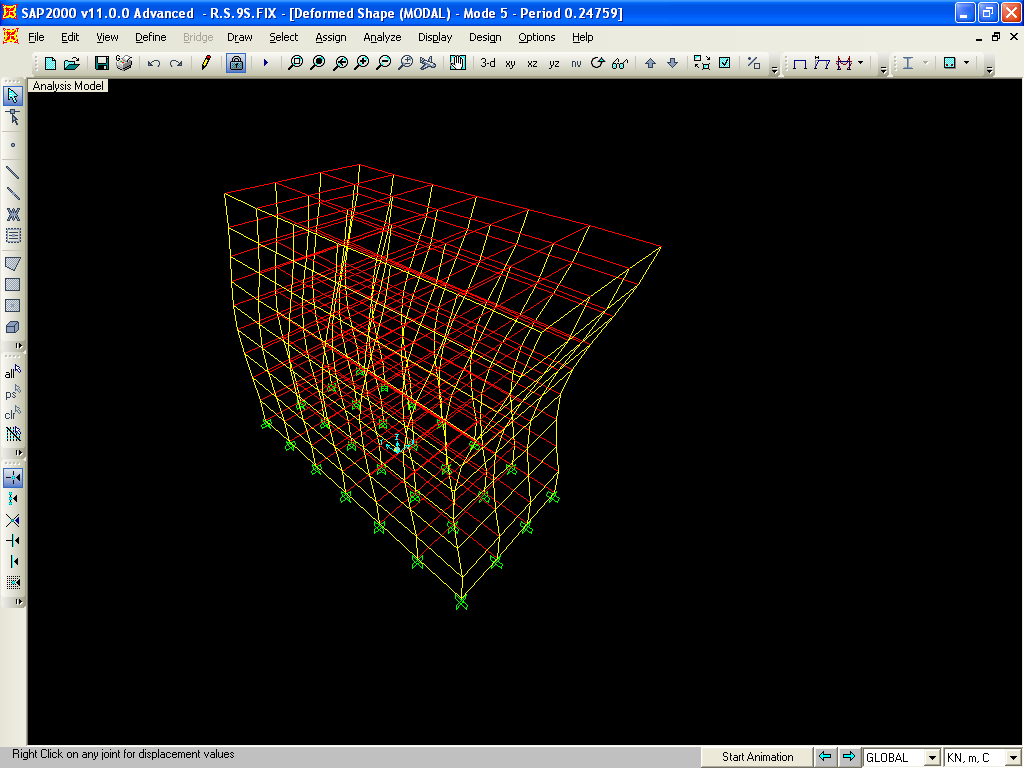 Fig 5.7
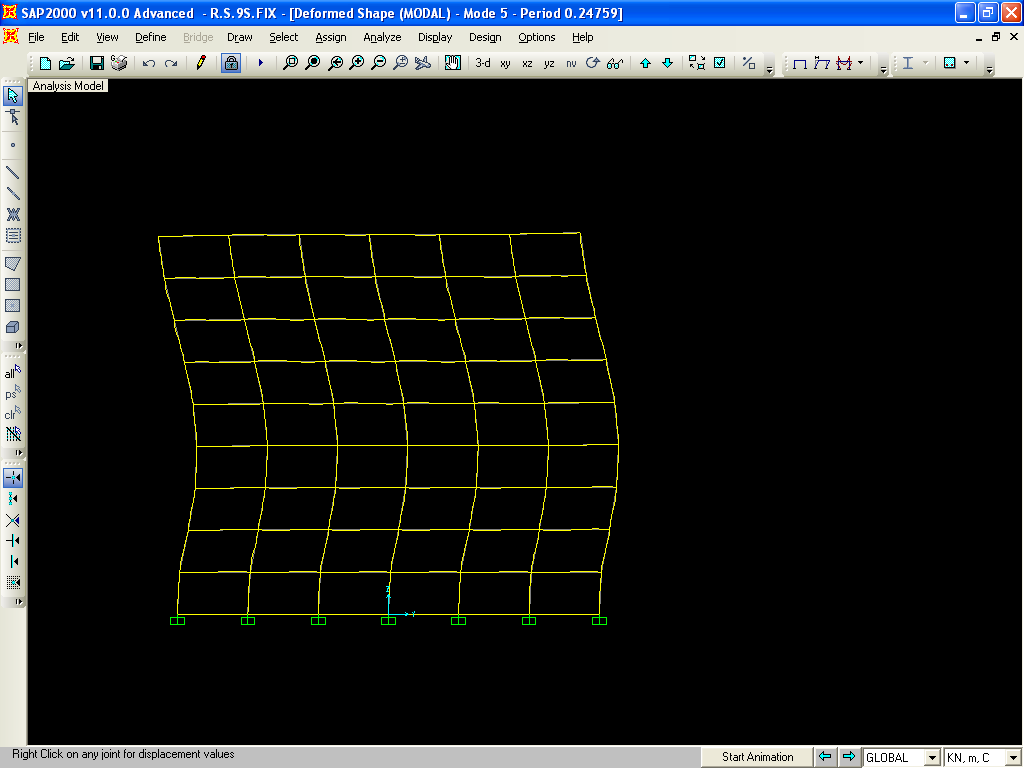 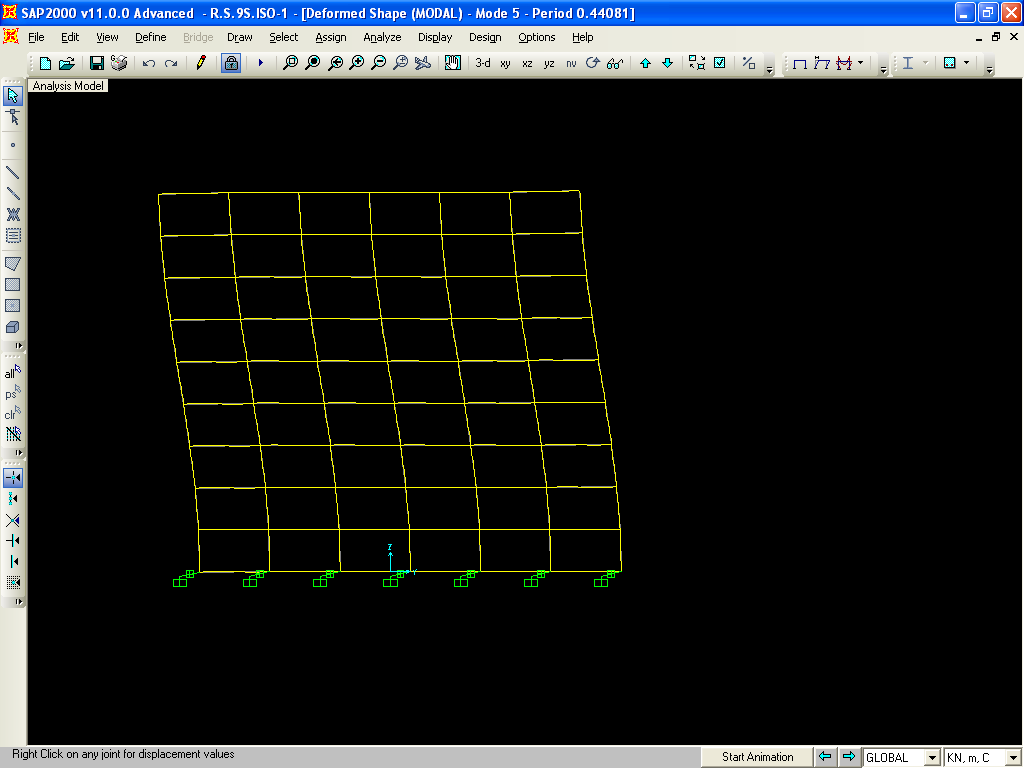 5th Mode Shapes of 9 Storeys Fixed Base Building
5th Mode shapes of 9 storeys equal stiffness Isolators base Building
67
13
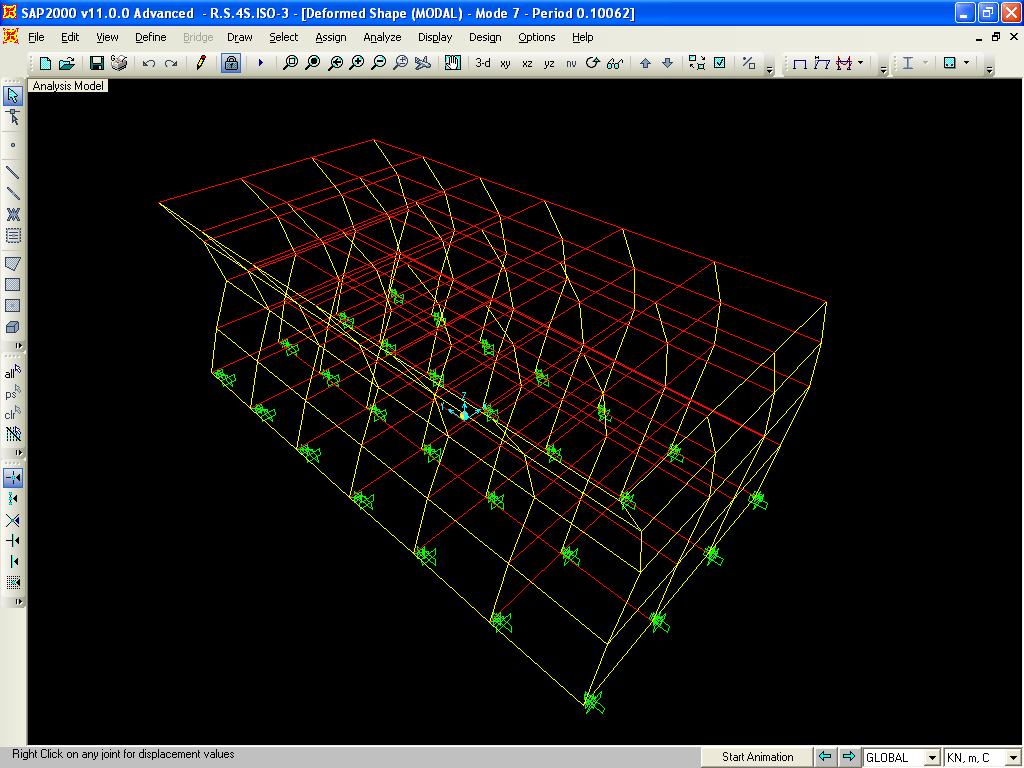 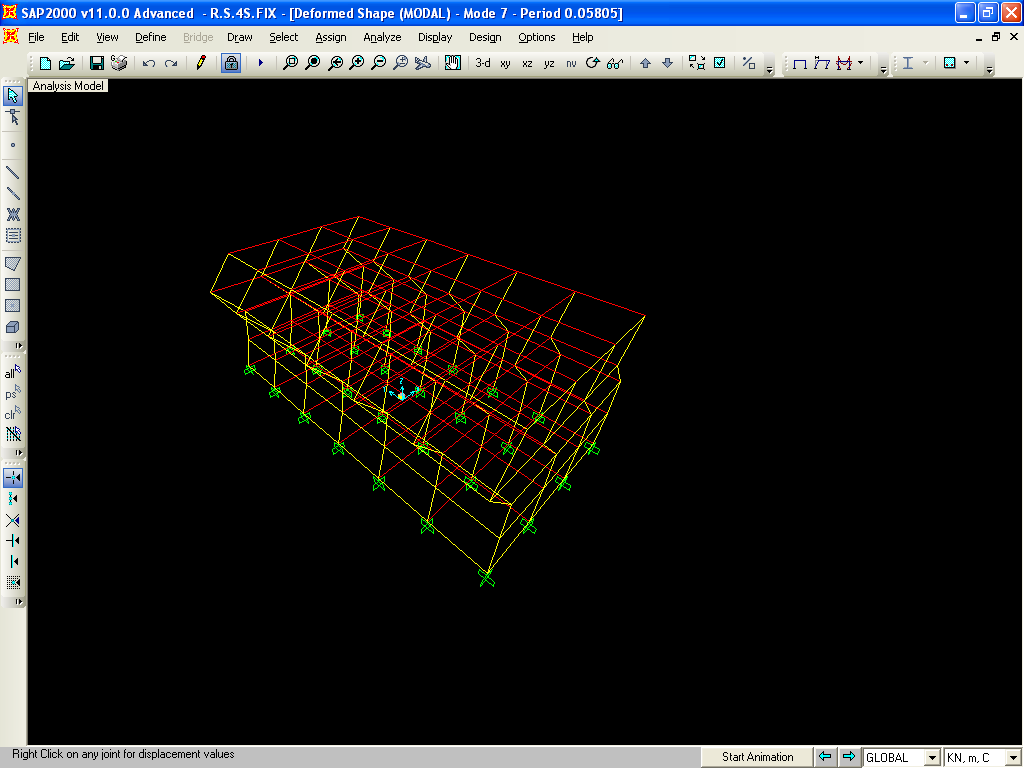 Fig 5.8
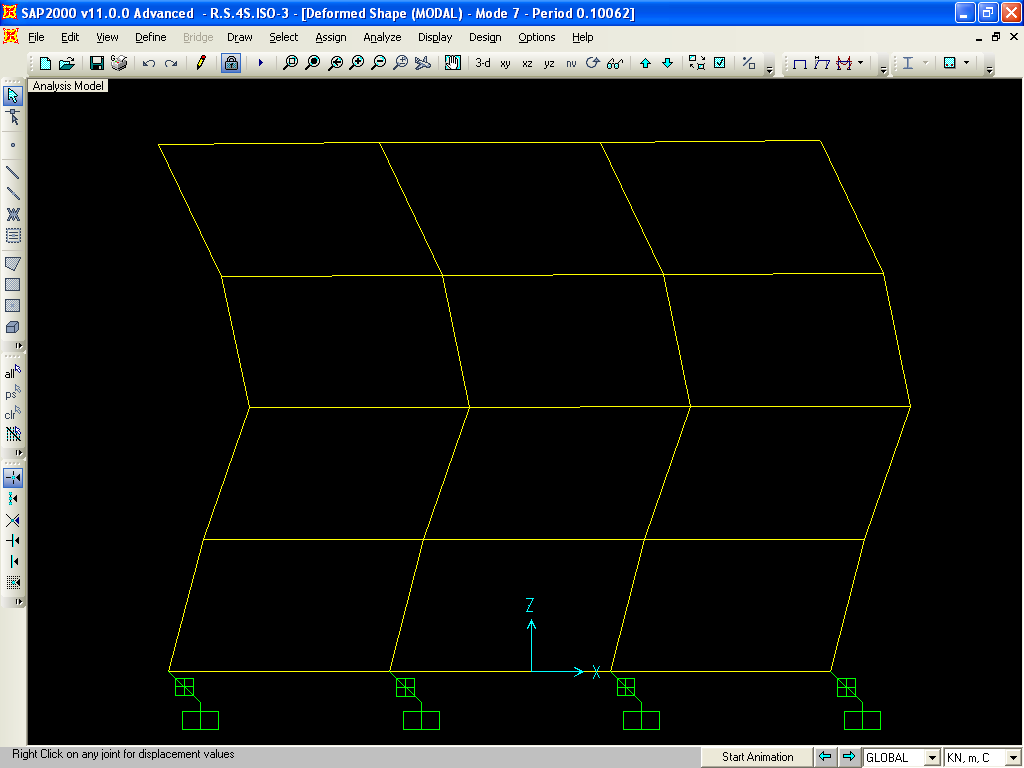 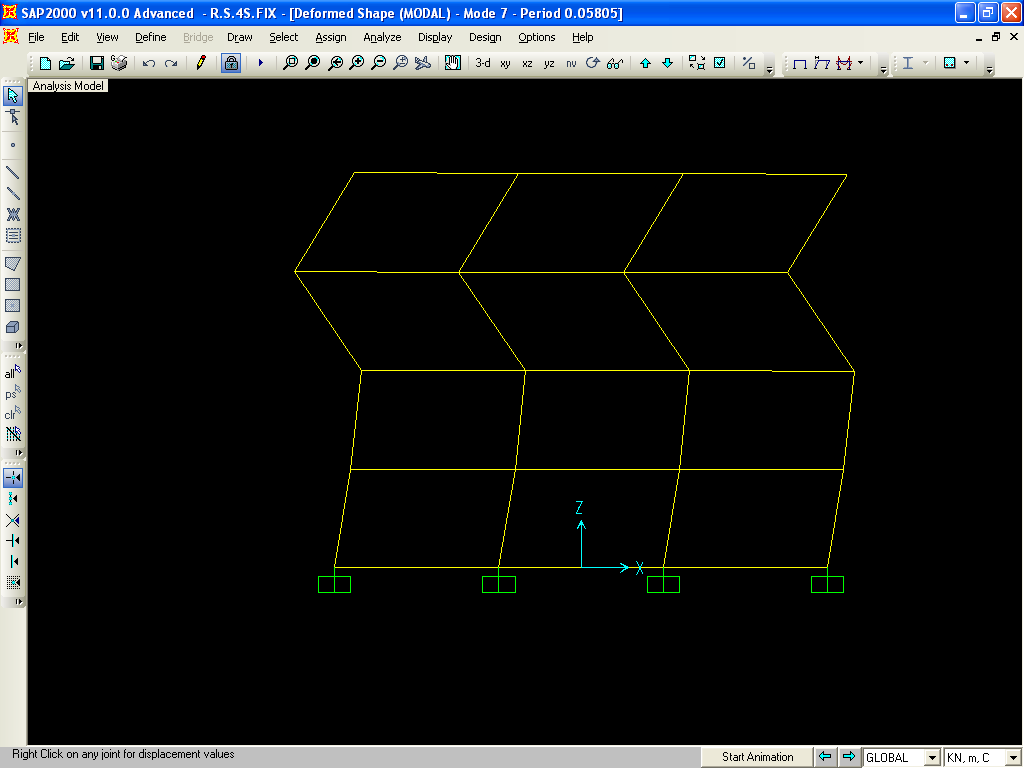 7TH MODE SHAPE OF FIXED BASE 4 STOREY BUILDING
7TH MODE SHAPE OF BASE-ISOLATED 4 STOREY BUILDING
68
14
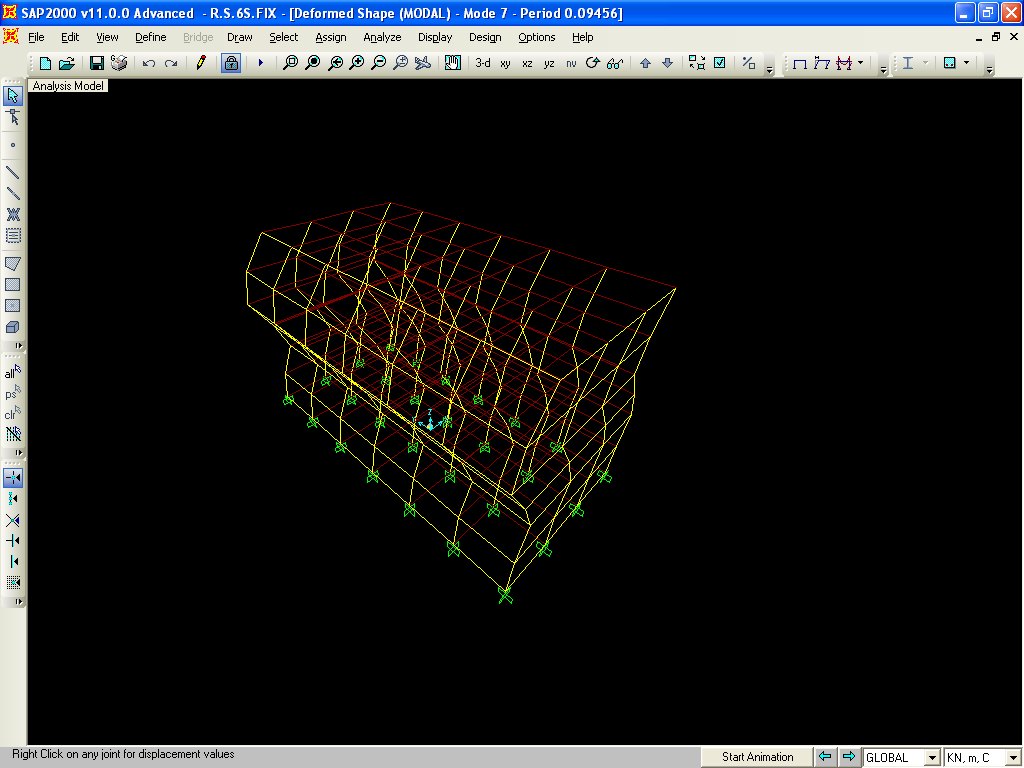 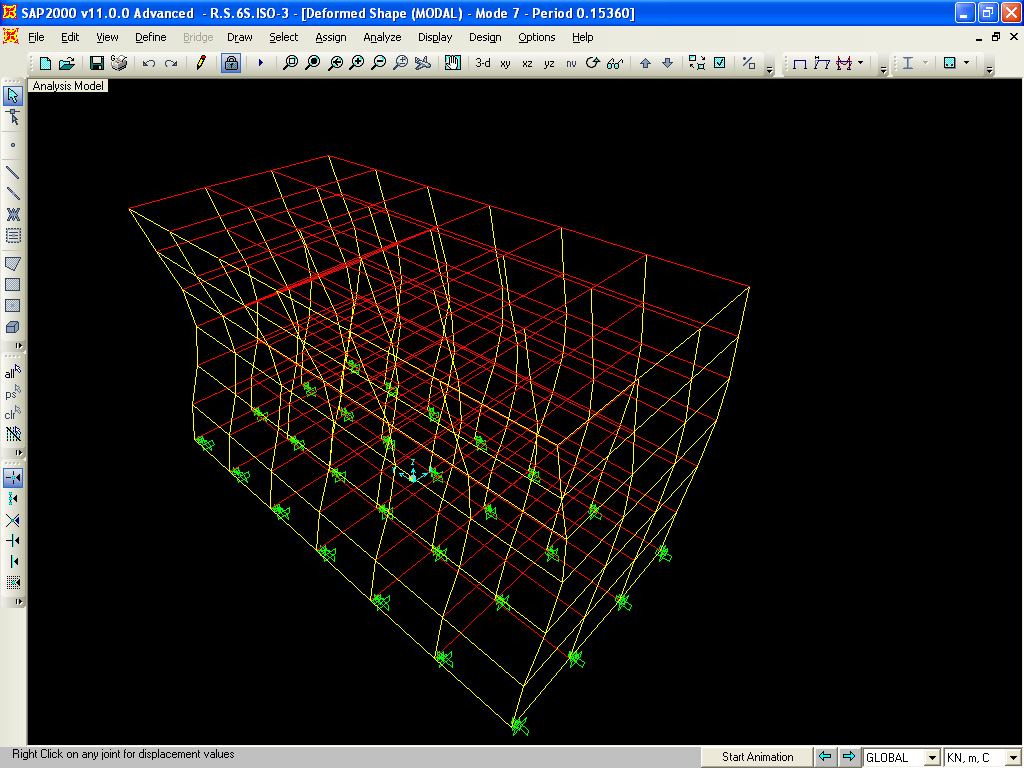 Fig 5.9
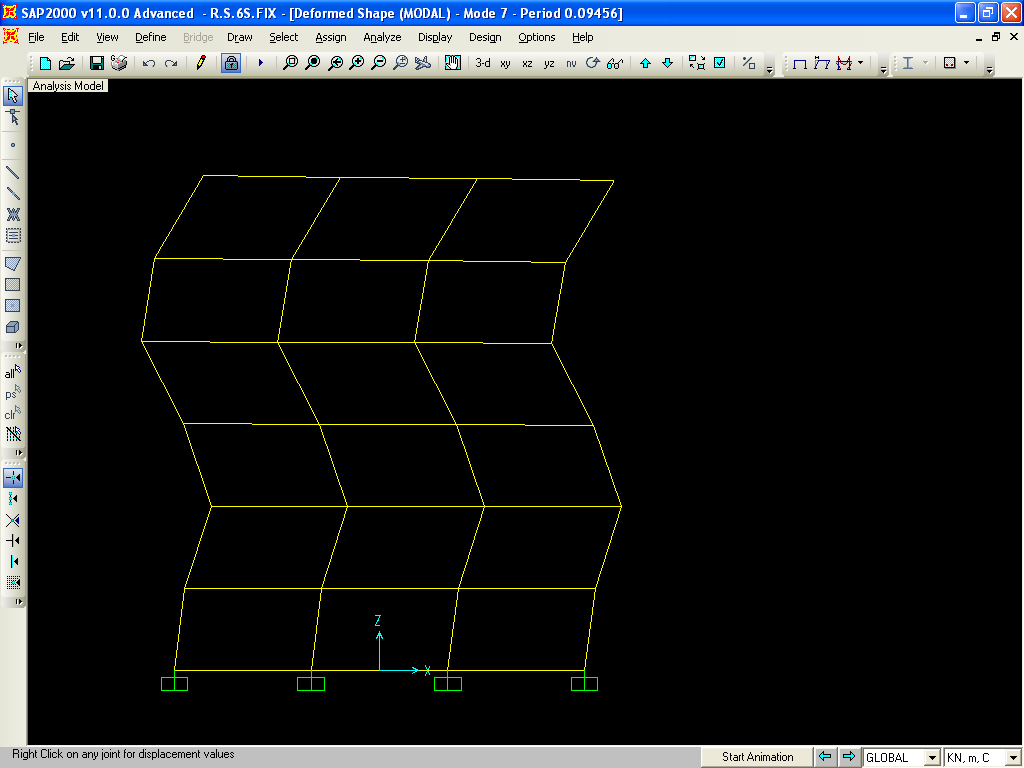 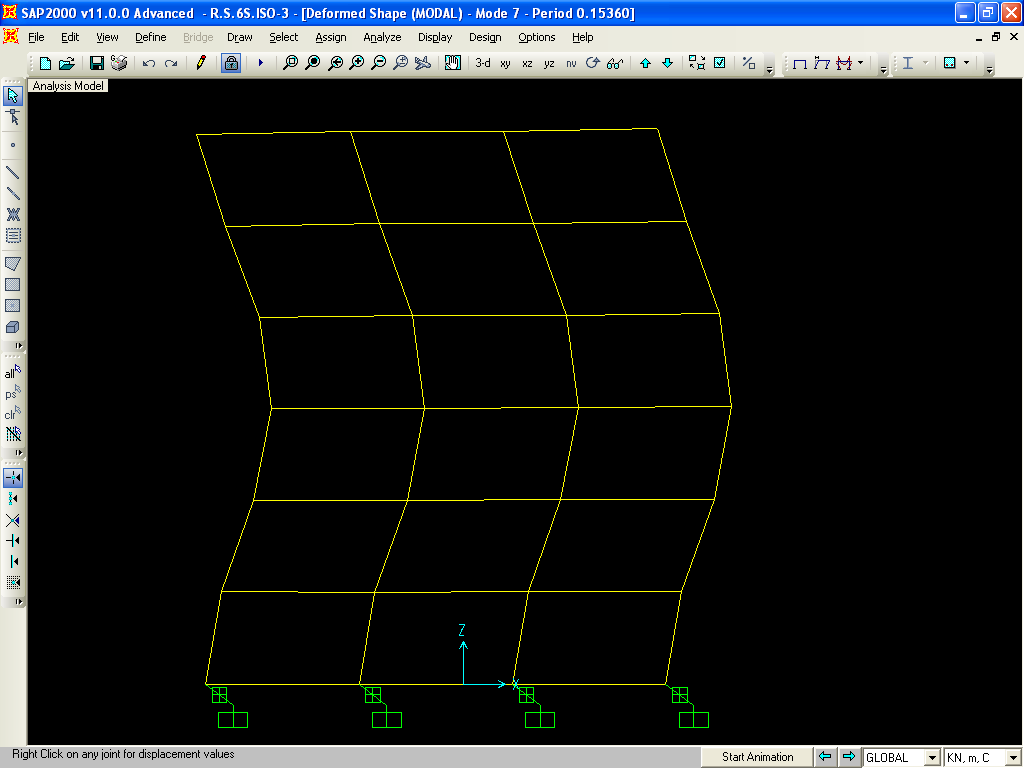 7TH MODE SHAPE OF FIXED BASE 6 STOREY BUILDING
7TH MODE SHAPE OF BASE-ISOLATED 6 STOREY BUILDING
69
15
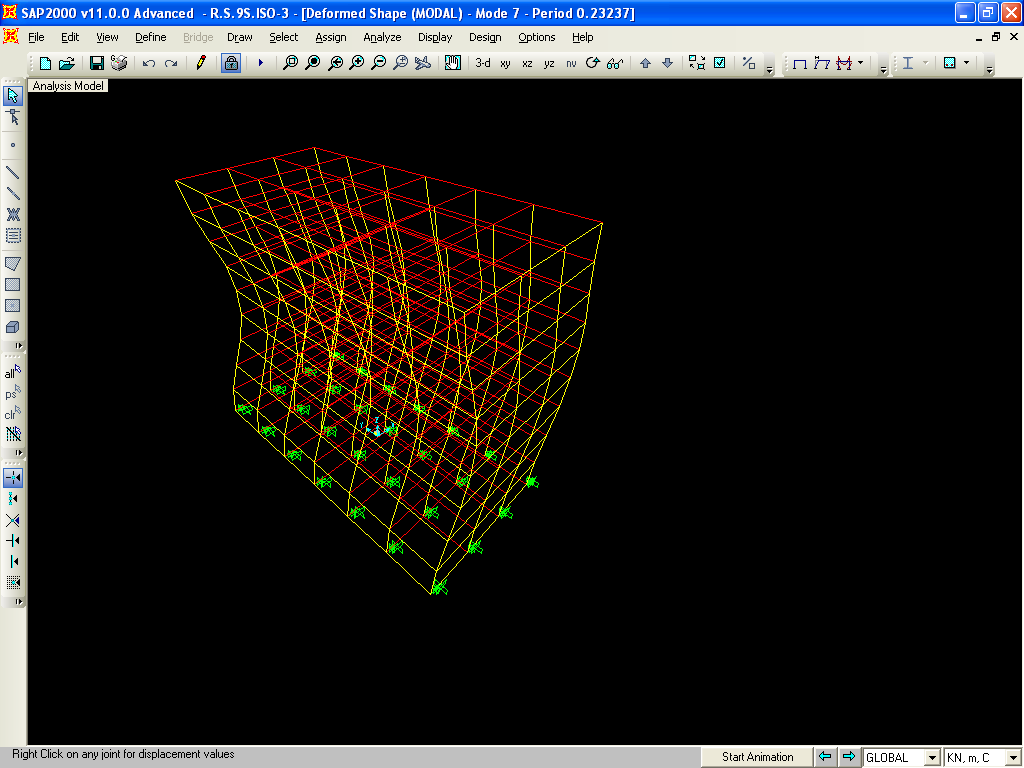 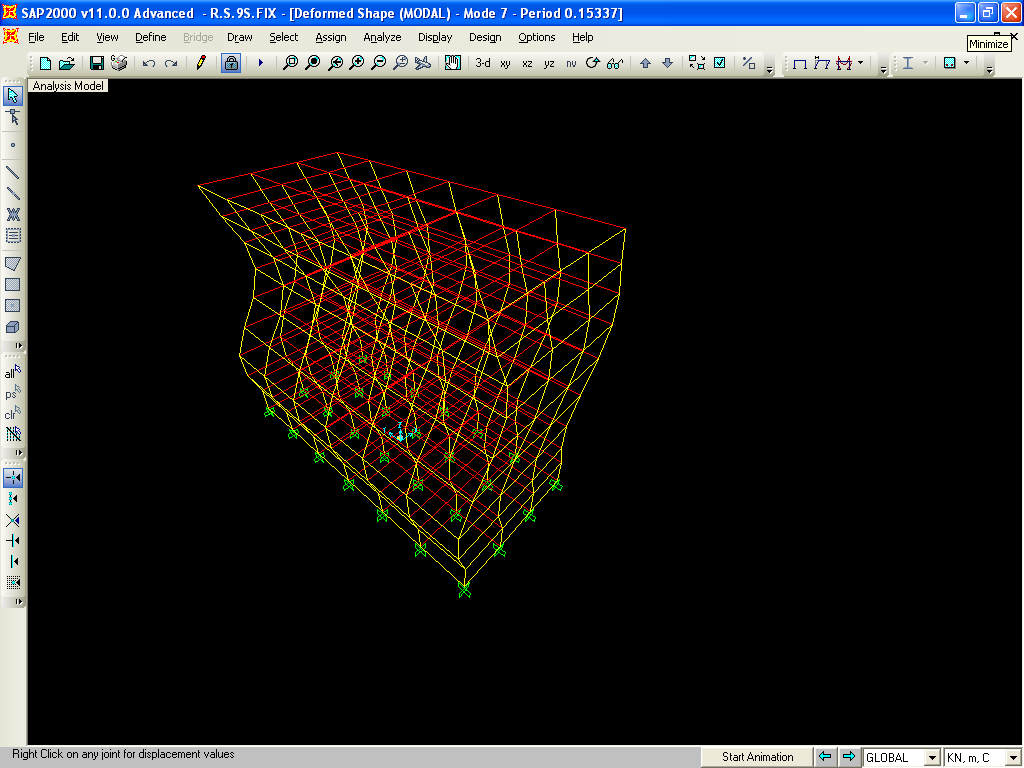 Fig.5.10
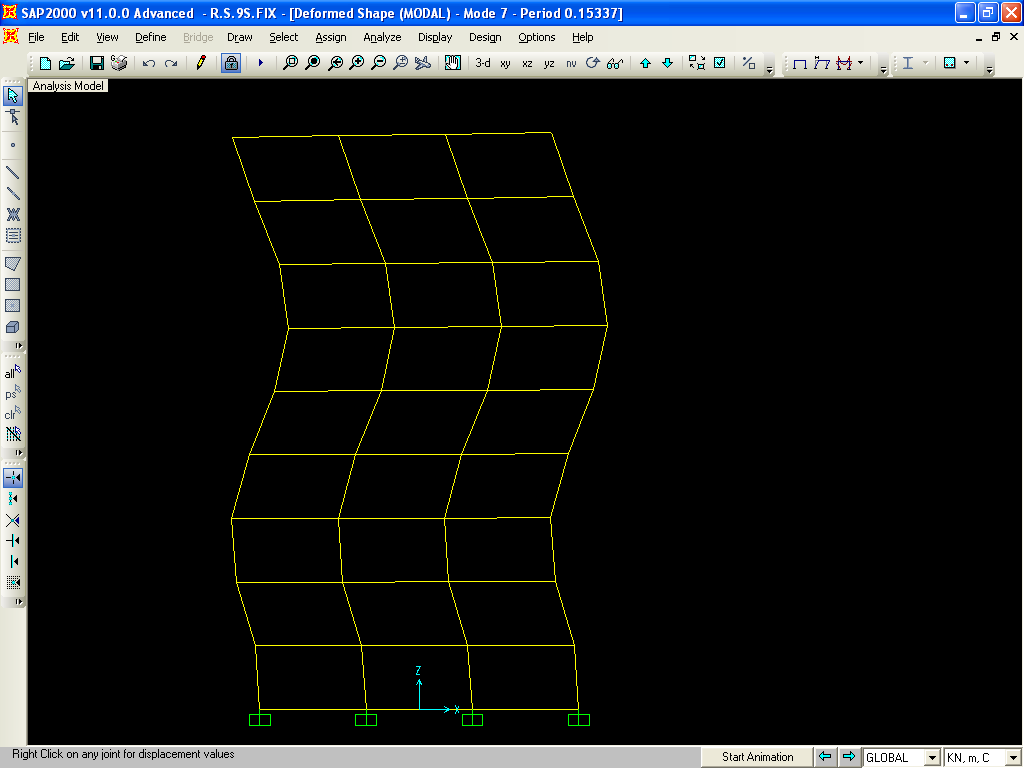 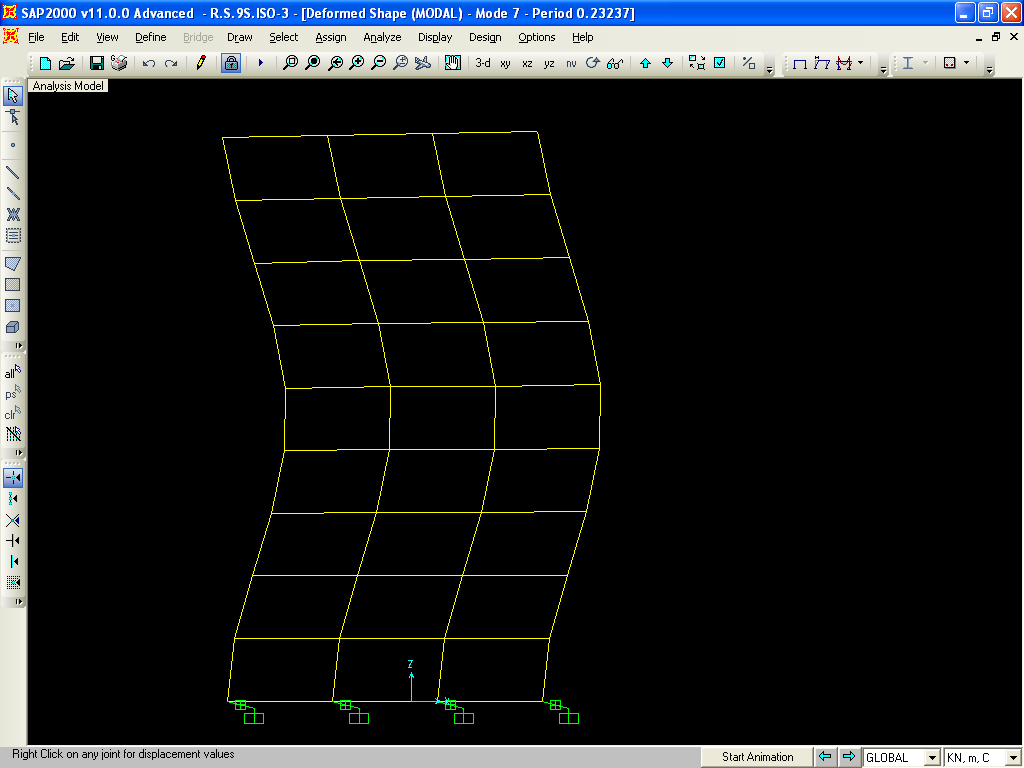 7TH MODE SHAPE OF FIXED BASE 9 STOREY BUILDING
7TH MODE SHAPE OF BASE-ISOLATED  9 STOREY BUILDING
70
16